Cooling Water Management: dissolved oxygen and clogging corpuscle
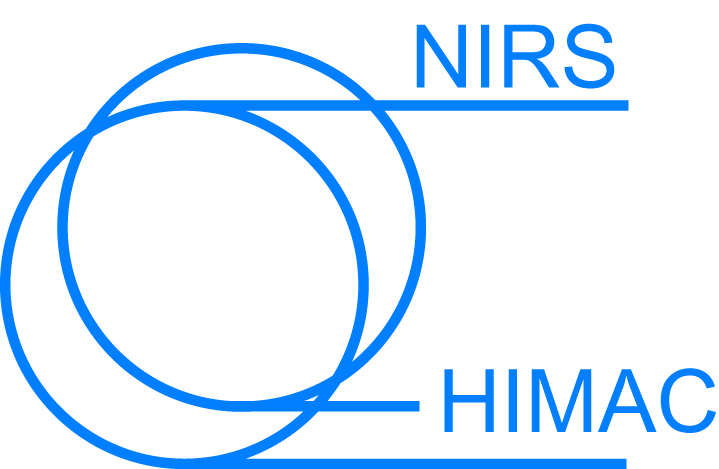 The flow rate of cooling water for magnets is current problem in Heavy Ion Medical Accelerator in Chiba (HIMAC).
The flow rate of cooling water  for magnets is diminishing remarkably since 2012.  Therefore, we frequently adjust the flow rate by valve control. Fig. 1 shows typical trend of the cooling water flow. The cooling water flow is adjusted to the timing from which the color is changing to blue→red→green.
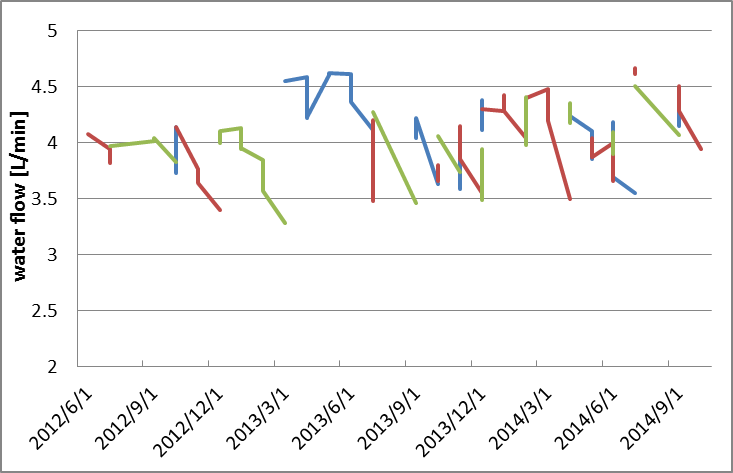 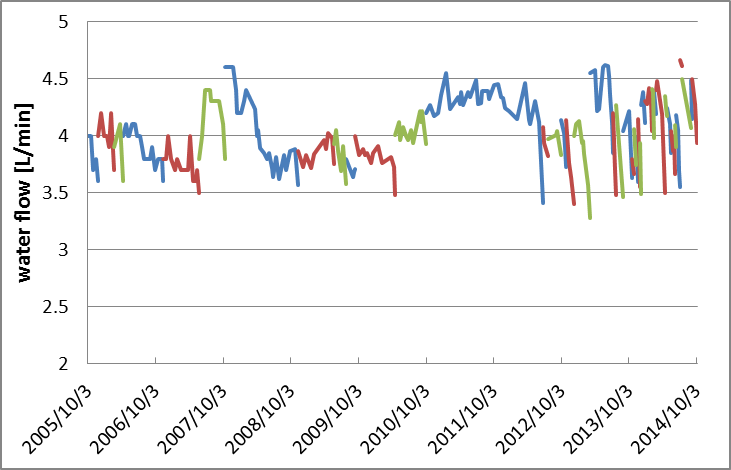 It is assumed that the cause of diminishing flow rate is a clogged copper oxide. Therefore, cooling  water flow  can be recovered by cleaning  clogging  copper oxide.
2 year
Water flow rate [L/min]
Water flow rate [L/min]
3 month
Countermeasures in order to recover from diminishing flow rate.
Diminishing flow rate is large
date
date
Fig1.  HL_QM2 water flow rate
Those measures are effective to recover cooling water flow.　But…
2. NEEDLE VALVE CLEANING
3. COIL FLASHING
1. STRAINER CLEANING
Current problem
Measurement system
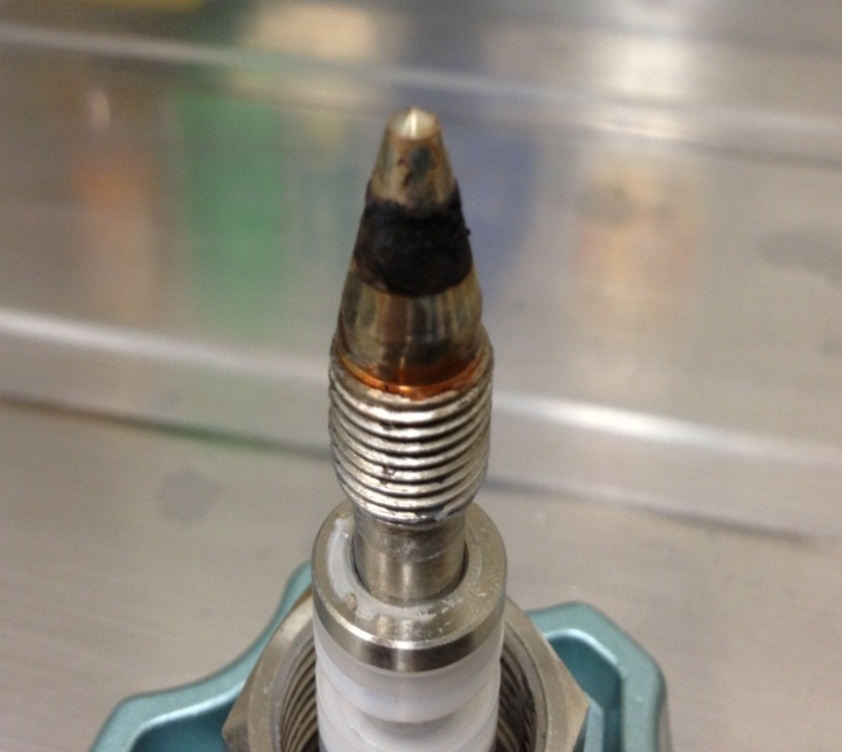 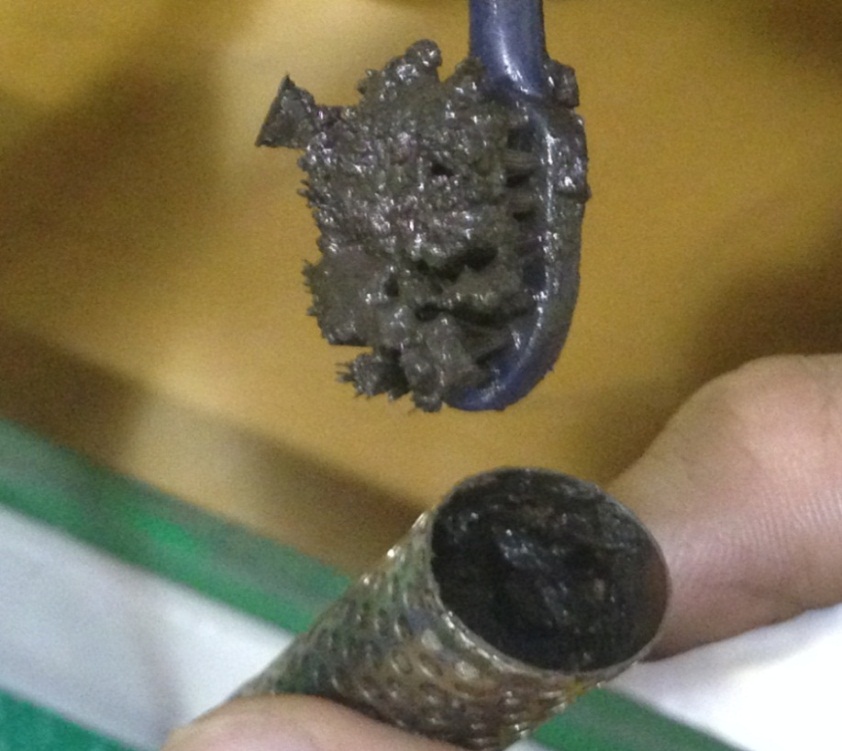 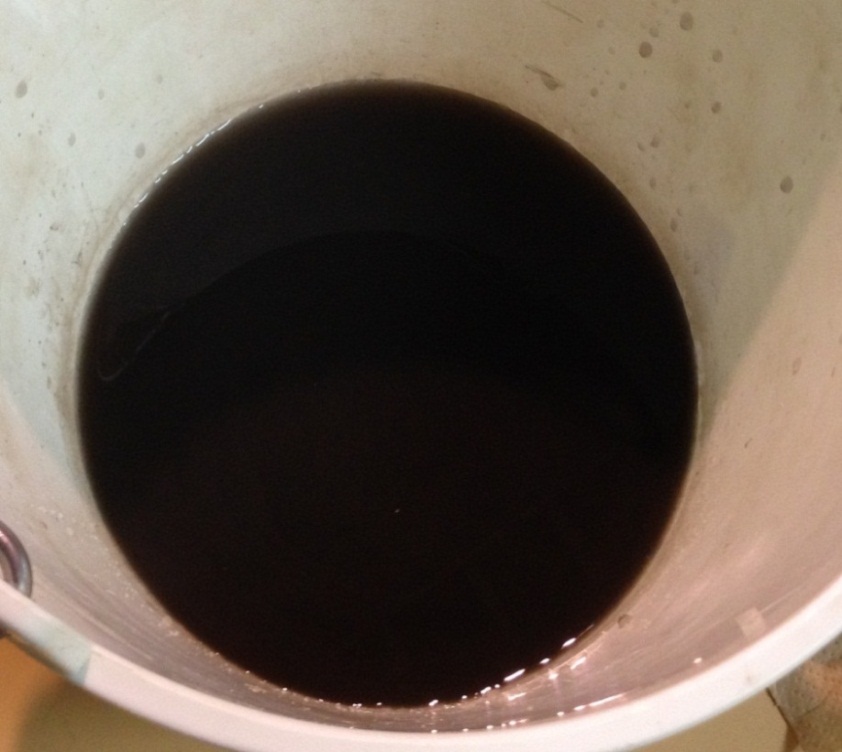 Diminishing flow rate by copper oxide
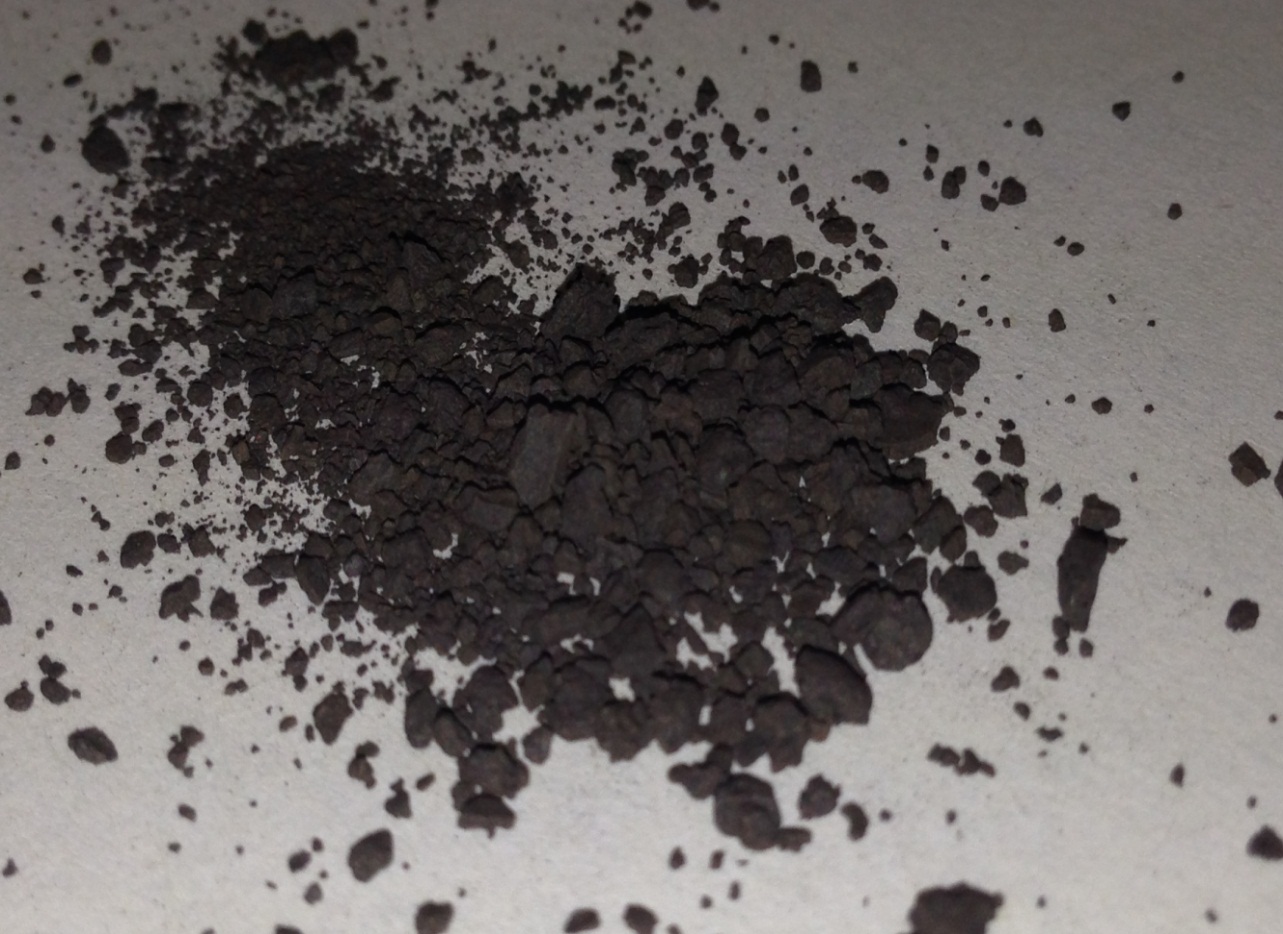 It is assumed that dissolved oxygen (DO) in cooling water increases  at the timing above countermeasures(refer to Intoroduction 1 thou 3).  We  must understand the correlation between diminishing flow rate and amount of DO of low conductivity water in magnet-cooling system.
Copper combines with dissolved oxygen(DO) in cooling water , and generates copper oxide.


  Generated copper oxide makes oxide films in piping.

  The oxide films was peeled off by  cooling water flow.

  Diminishing of the flow rate is  caused by clogging in the strainer that is peeled off oxide films (Fig. 2).
Intoroduction
We have installed DO sensor and monitor in magnet- cooling system. (Fig. 3 )
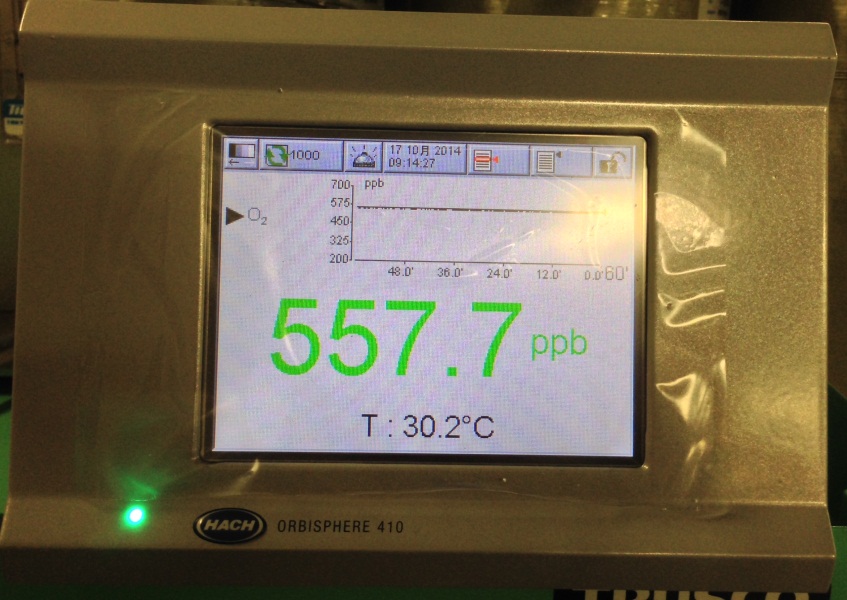 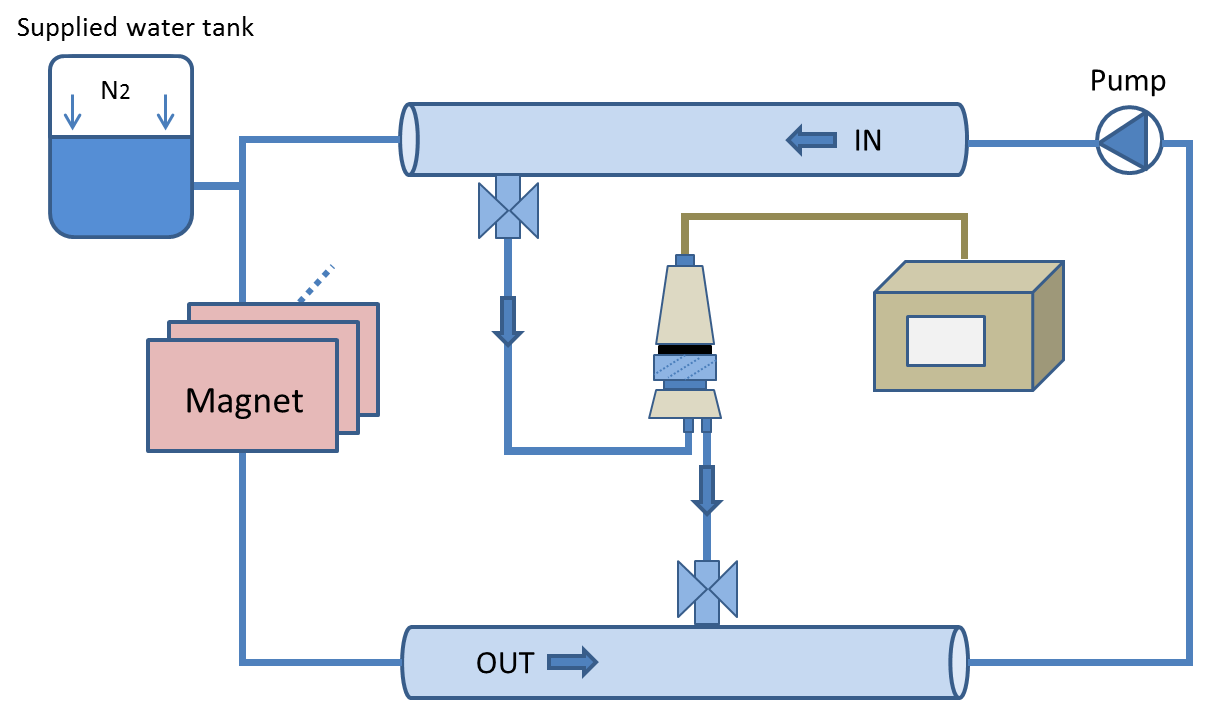 Fig. 2 Deposited copper  oxide
DO monitor
Periodic machine maintenance.
CF
clogging
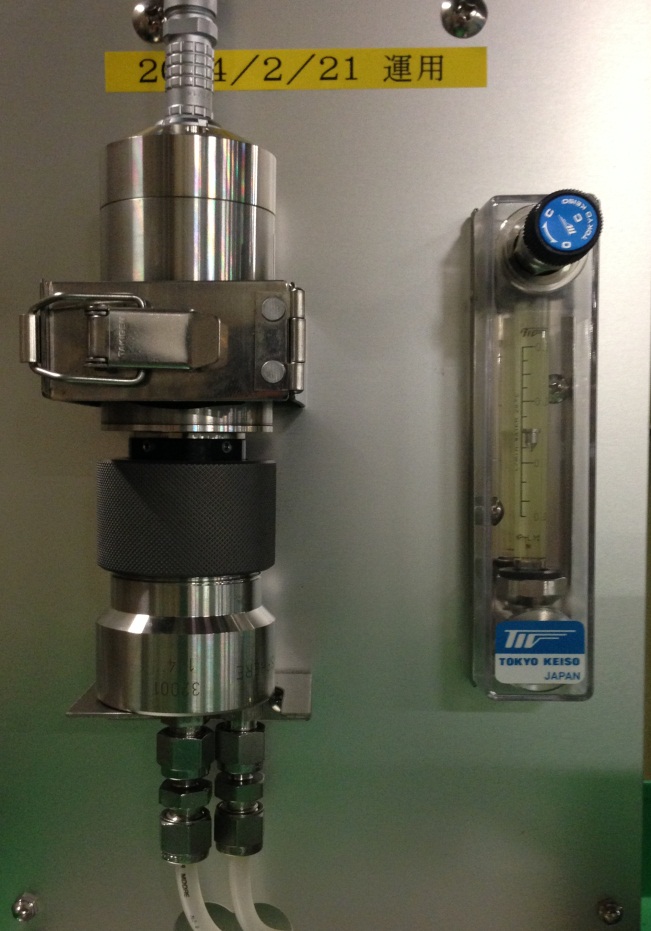 Copper oxide deposited about 0.3g per magnet in one year. And there are 37 magnets in 273.
DO sensor needs 1.5~2.0mL/min water flow.
Copper oxide deposited 37 magnets in one year = 0.3g × 37magnets = 11.1g
   Copper oxide deposited per magnet = 11.1g ÷ 273magnets = 0.041g
   One magnet issues copper  = 0.041g × 4/5 = 0.032g
   Actually, It is assumed that the amount of copper more than 0.0328g because strainer can not catch all copper oxide in piping. One magnet issues copper  in one year was only about 4.3e-5% to used hollow conductor of one magnet.
2Cu + O2 = 2CuO
Those countermeasures do not solve problem essentially.  We should consider to reduce the copper oxide!!
Fig. 3 DO measurement system
Optical type
 Hach Ultra K1100
0-2ppm range
DO sensor
Measurement result
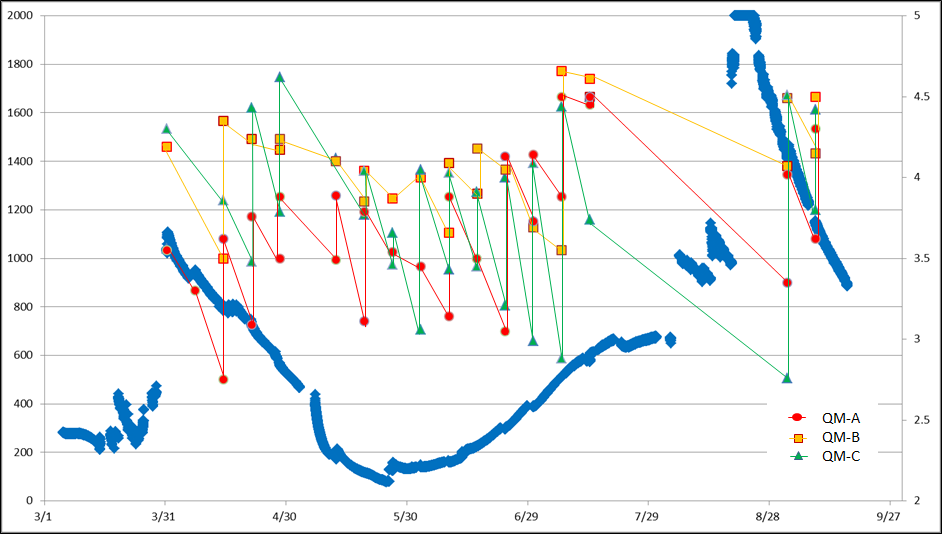 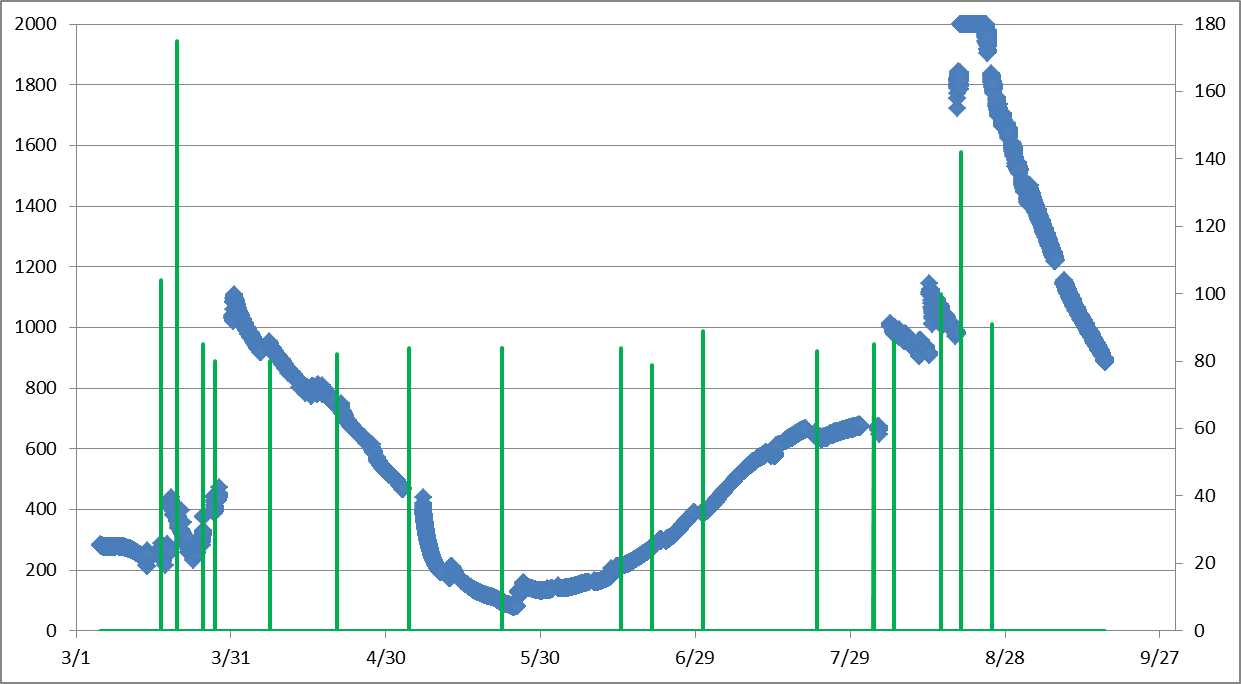 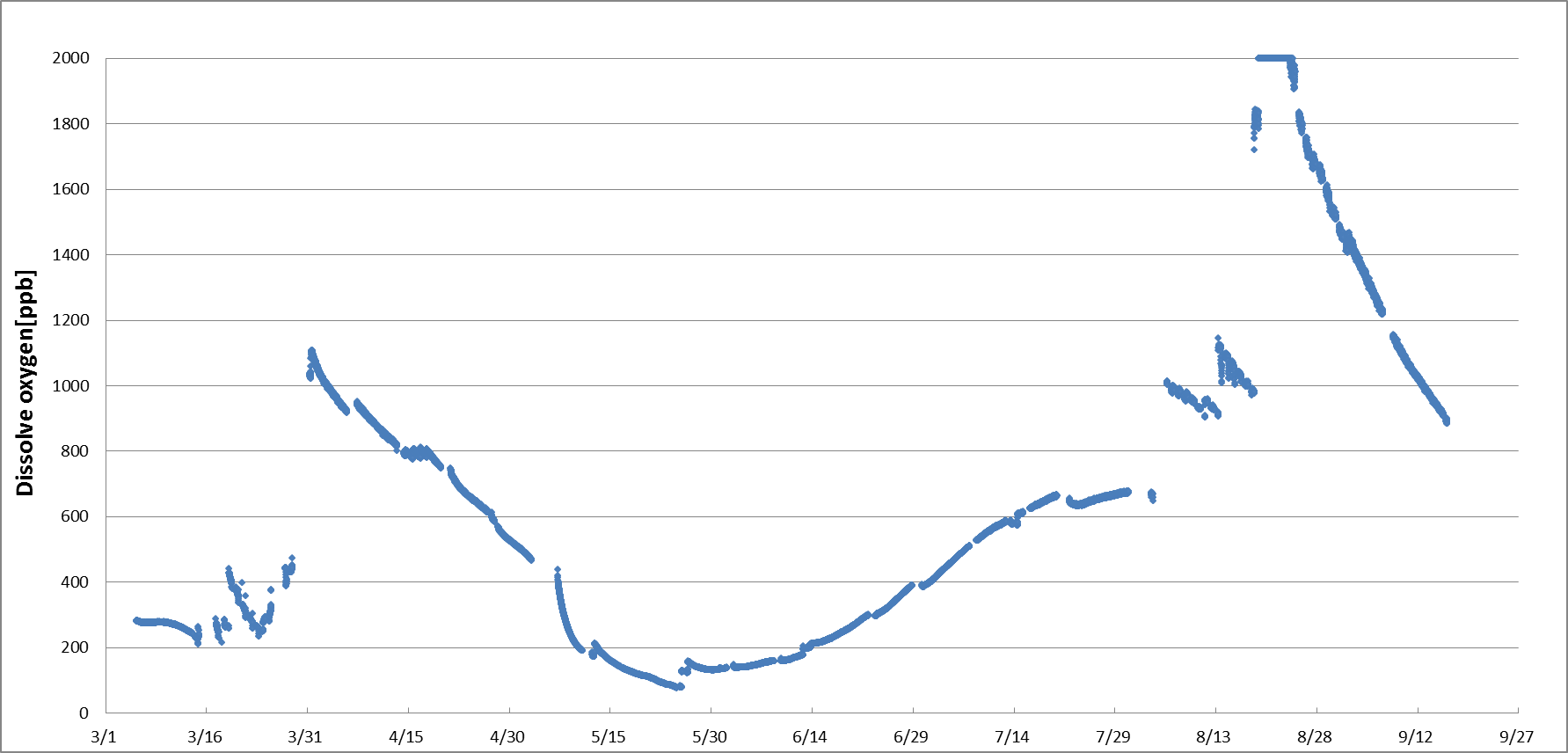 Dissolve oxygen[ppb]
water flow[L/min]
Dissolve oxygen[ppb]
Supplied water[L]
Fig. 7 DO vs Supplied water
Fig. 6 DO vs Water flow of magnet
→Correlation was not found although the water flow rate of several magnets and DO were compared.(Fig6)
→DO was fluctuating after the water is supplied.(Fig. 7). But  we  can not  measure  the DO in supplied water.
Fig. 4 Measurement result to DO
HIMAC was shut down in March and August due to periodic machine maintenance. DO is increasing during this period, because the cooling water was drains and refills at the Periodic machine maintenance. As shown in Fig. 4 . DO is fluctuating from 100 to 1100ppb.
38hours
Conclusion
We find that coil flashing is cause to increase DO. But there seems no correlation between diminishing flow rate and DO value.
　We will improve the measurement system to measure DO that contained  supplied  water . 
   In order to understand the correlation between diminishing flow rate and DO, we need to measure the DO at the closer position of magnets.
DO increases after performing coil flashing.
  It took about 38 hours to return DO before coil flashing .(Fig5)
Coil flashing
Fig. 5